Муниципальное бюджетное дошкольное образовательное учреждение
Детский сад №46
Экологический  познавательно-исследовательский проект для детей первой младшей группы
« Цветы вокруг нас»
Воспитатели I младшей группы :
Репина Ю.В.
Фарафутдинова А.С.
Цель проекта: 
          Знакомство детей с разнообразием цветов, их строением, условиями, необходимыми для их роста  и влиянием на эмоциональное состояние человека.
Углублять знания детей о цветах и их разнообразии
Формировать бережное отношение к цветам, развивать желание ухаживать за цветами
Упражнять детей в классификации цветов
Задачи:
Воспитывать любовь к прекрасному, красоте окружающего мира
Воспитывать коммуникативные навыки, самостоятельность,  наблюдательность и любознательность ко всему живому
Закреплять умения отражать полученные впечатления в рисунках и творческих работах
Проблема: 
               Необходимость развивать интерес детей к объектам растительного мира, учить быть любознательными и наблюдательными. Прививать любовь и уважительное отношение ко всему живому, в том числе и через заботу о цветах.
 
Актуальность:
             Умение жить в согласии с природой и окружающей средой следует начинать воспитывать с раннего детства. В результате при ознакомлении детей с природой открываются широкие возможности для их экологического воспитания.
Участники:
             Дети I младшей группы «Ягодка», воспитатели, родители
 
Продолжительность:
             Среднесрочный, 1 месяц (25.05 – 25.06)
 
 Приоритетная образовательная область:
             Социально-коммуникативное развитие; познавательное развитие

Предполагаемые результаты:
              Знание детьми названий цветов и их характерных особенностей. Бережное отношение детей к природе. Интерес детей к объектам и явлениям природы.

Продукт проекта:
              Создание картотеки дидактических игр по тем е проекта, совместное с детьми изготовление экологических игр.
Этапы реализации проекта
1.Подготовительный
(25. 05.-27.05.)

- Определение темы, целей, задач, содержания проекта, прогнозирование результата;
 - Подбор методической литературы;
 
 - Разработка содержания образовательной деятельности разных видов;
 
- Диагностическое обследование детей по теме проекта
2. Основной
(27.05. – 22.06.)
- Беседы 
- чтение художественной литературы;
- Высевание в лоток семян бархатцев на рассаду;
- Знакомились со строением  цветка, условиями необходимыми для их роста
Дидактические  игры 
- Пальчиковые игры
Подвижные игры
 -Исследовательская деятельность
-  цикл наблюдений за цветами на клумбе;
- рисование;
- просмотр фильмов, картин, иллюстраций, прослушивание музыки; 
НОД 
- Консультации для родителей
Анкетирование родителей
3. Заключительный
(22.06. – 25.06)

праздник – развлечение «Бал цветов

подведение итогов

 - диагностическое обследование детей
Формы работы с детьми
Беседы, чтение художественной литературы
Пальчиковые, подвижные, дидактические игры
НОД,
Ручной труд
Просмотр презентаций, иллюстраций
Наблюдения, эксперименты
Диагностическое обследование детей до и после проектной деятельности
Анкетирование родителей
90% осуществляют уход за комнатными растениями в домашних условиях. 
60% осуществляют высадку растений на дачах и во дворе.
80% проводят с детьми беседы на экологические темы.
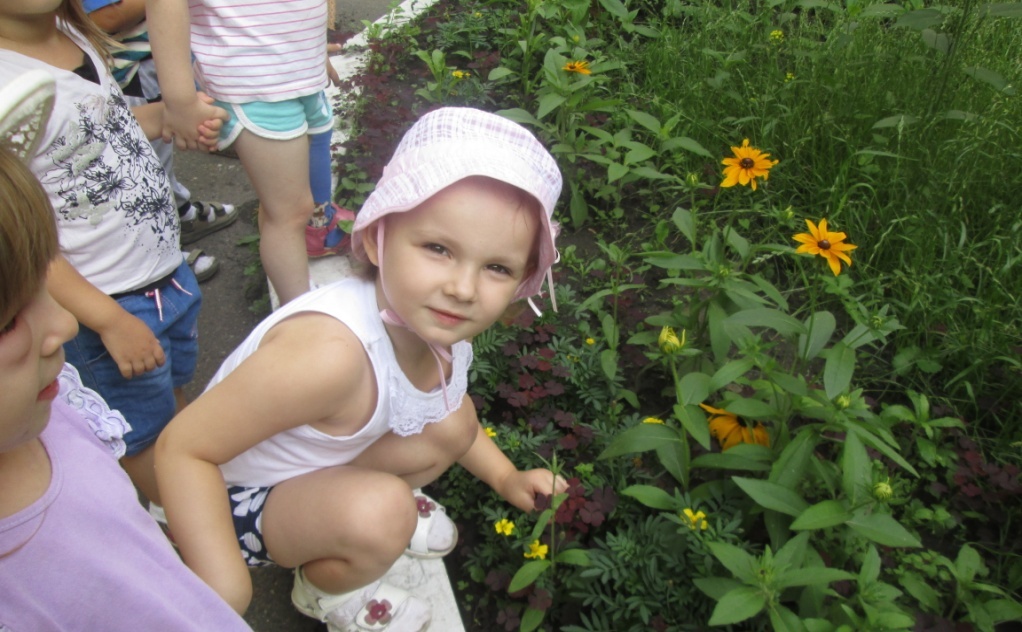 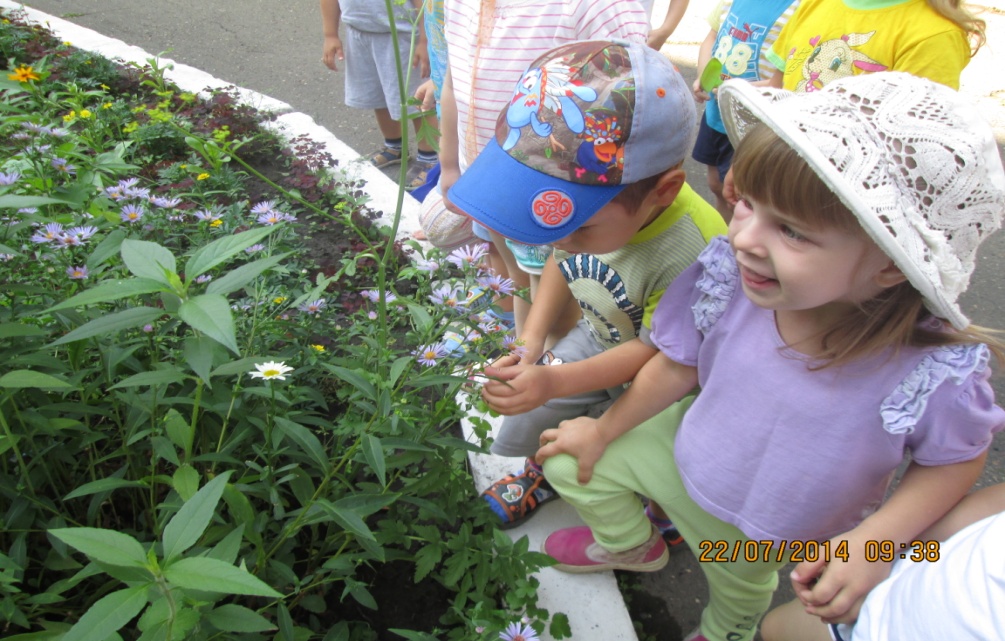 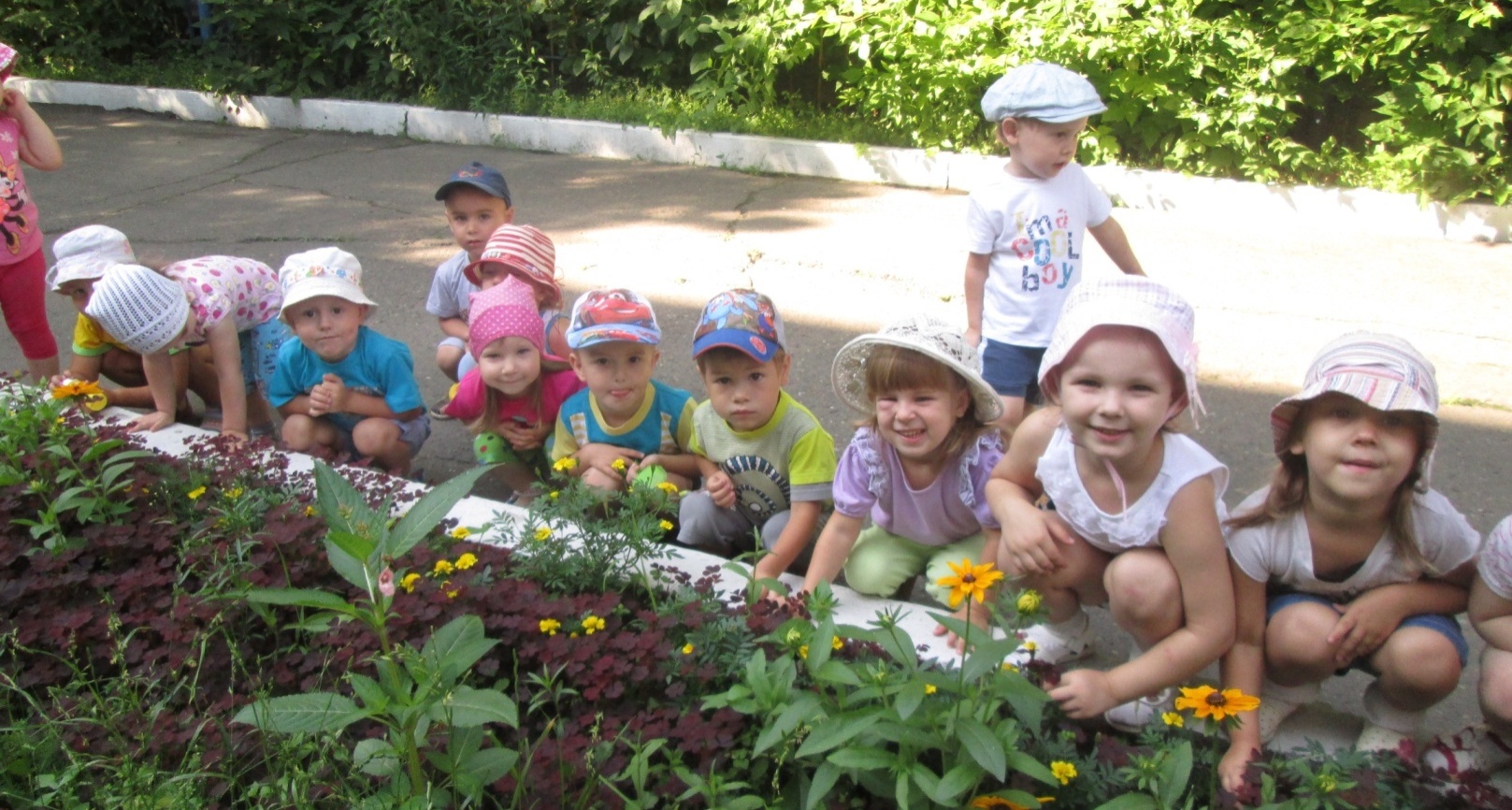 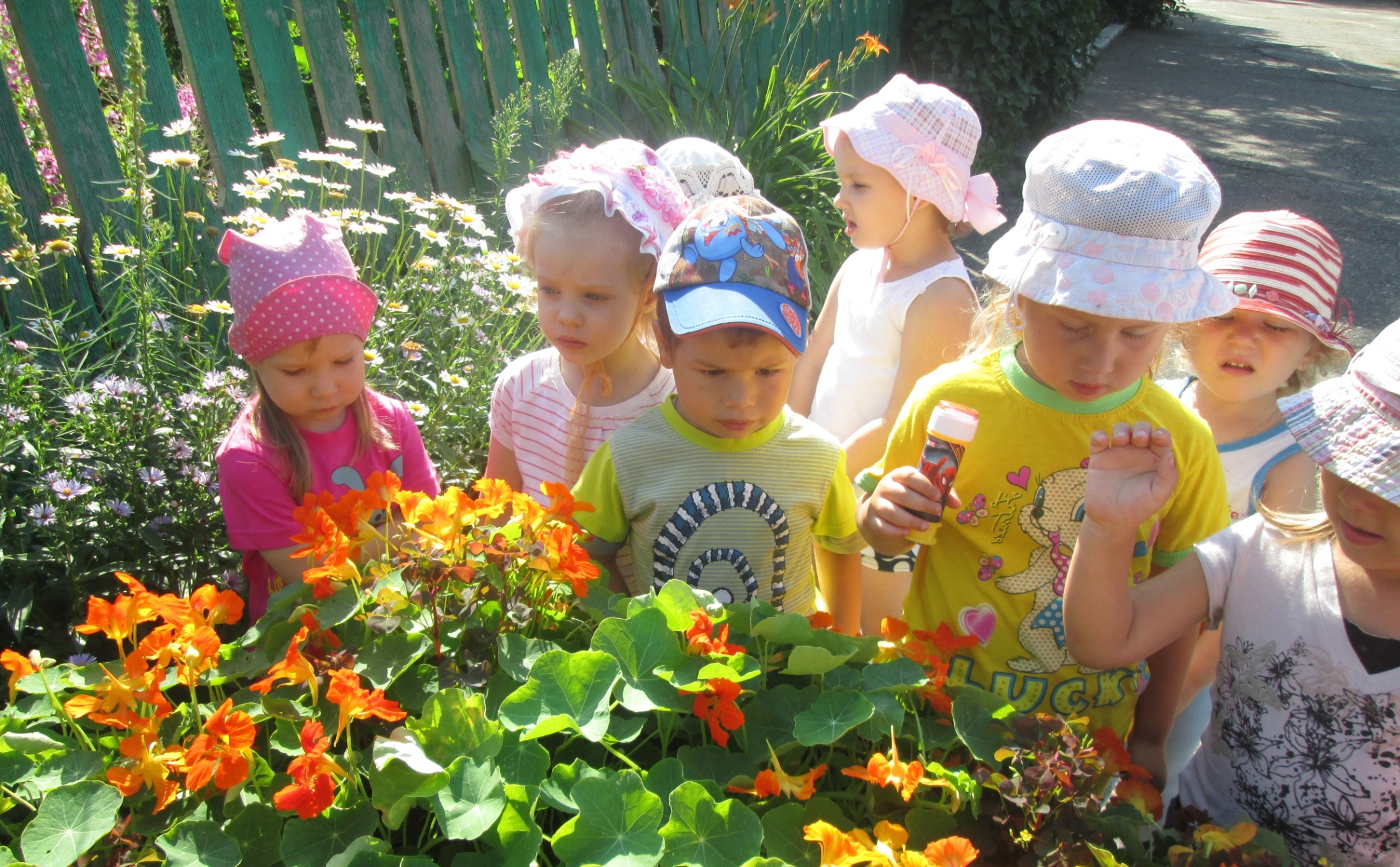 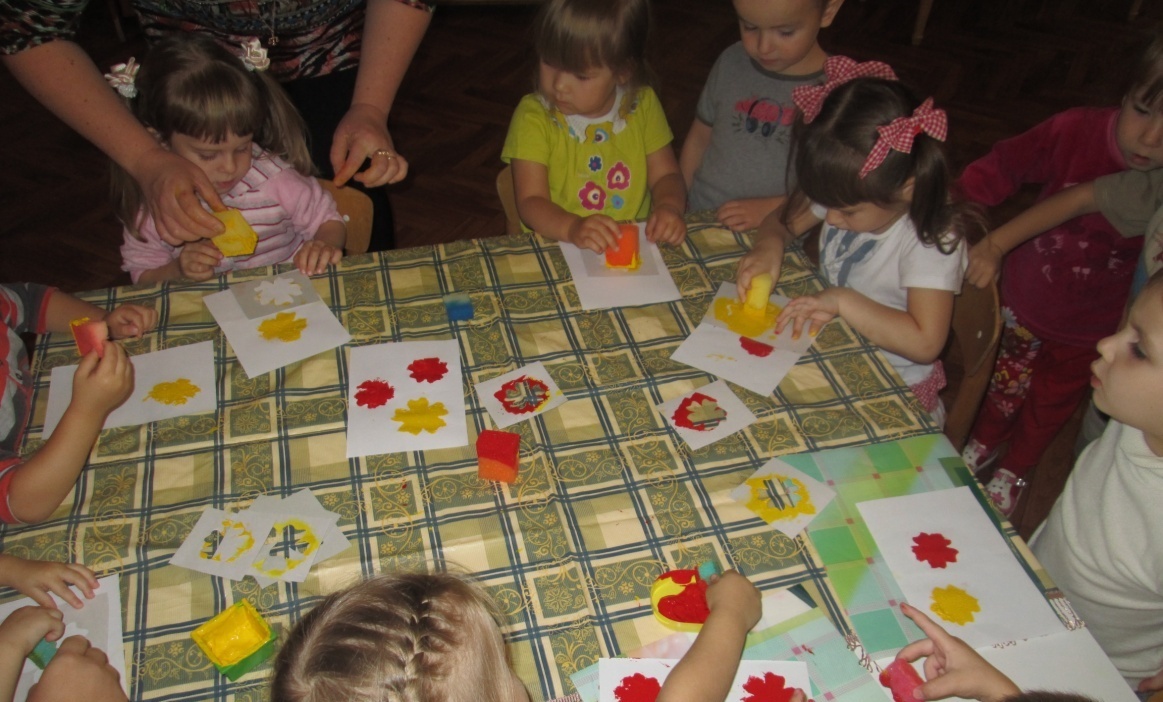 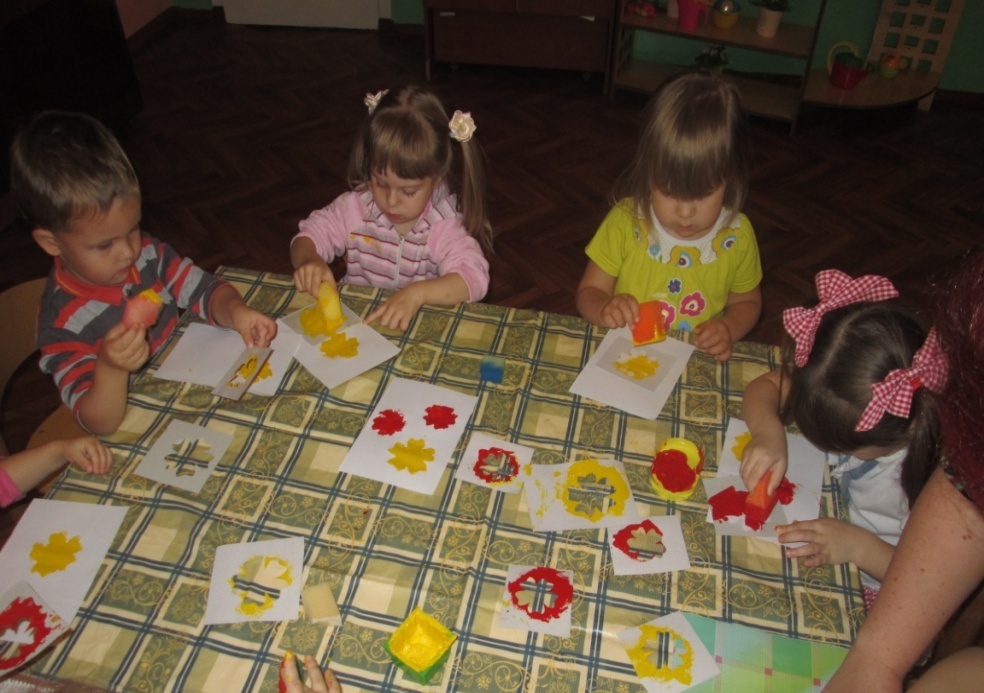 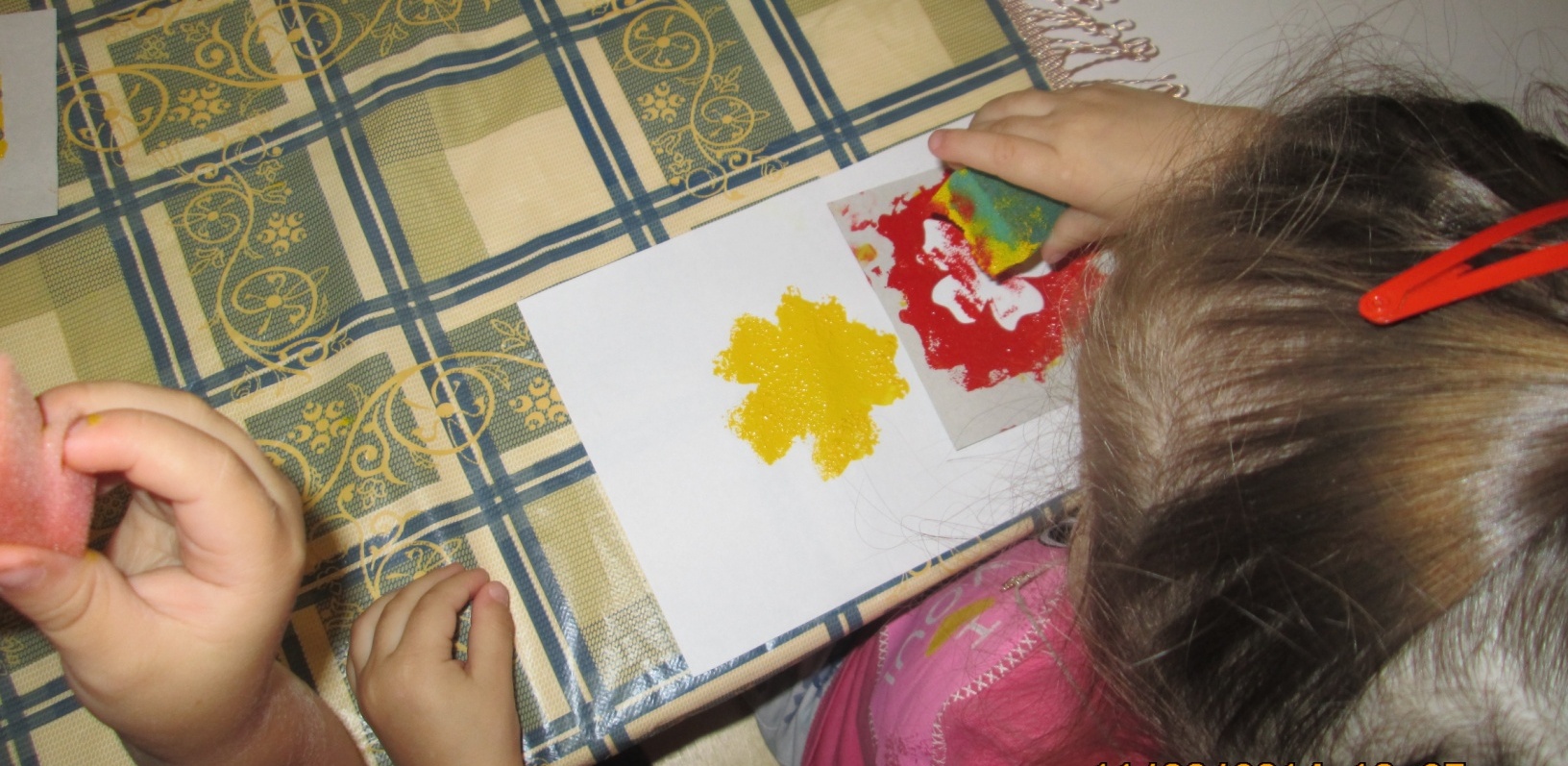 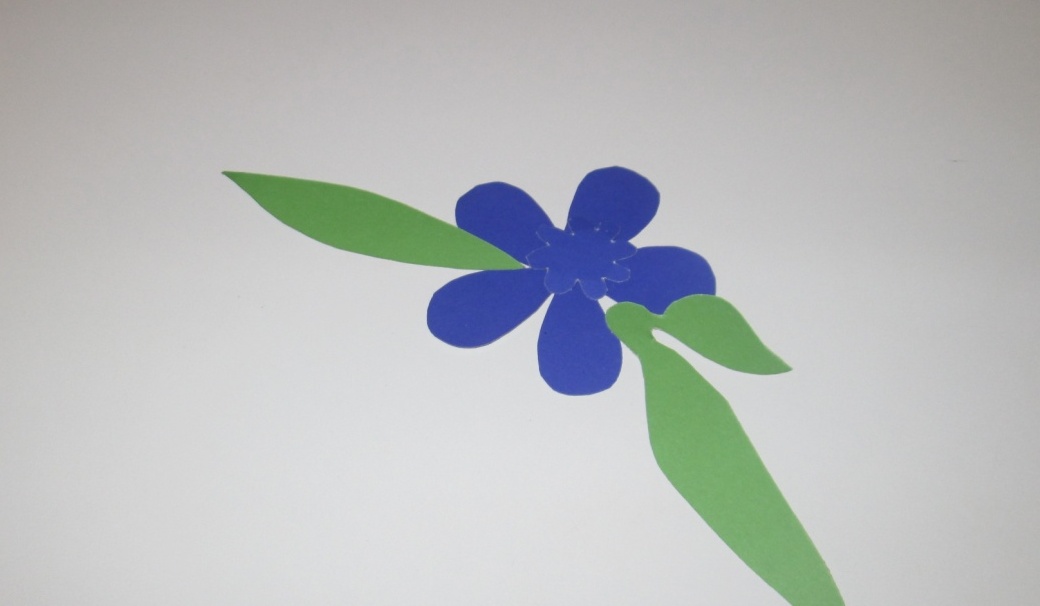 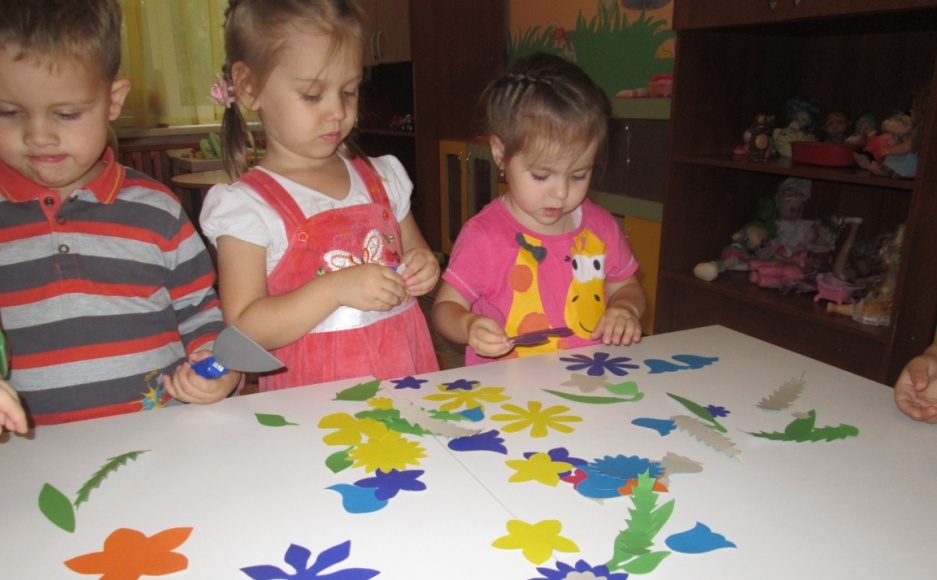 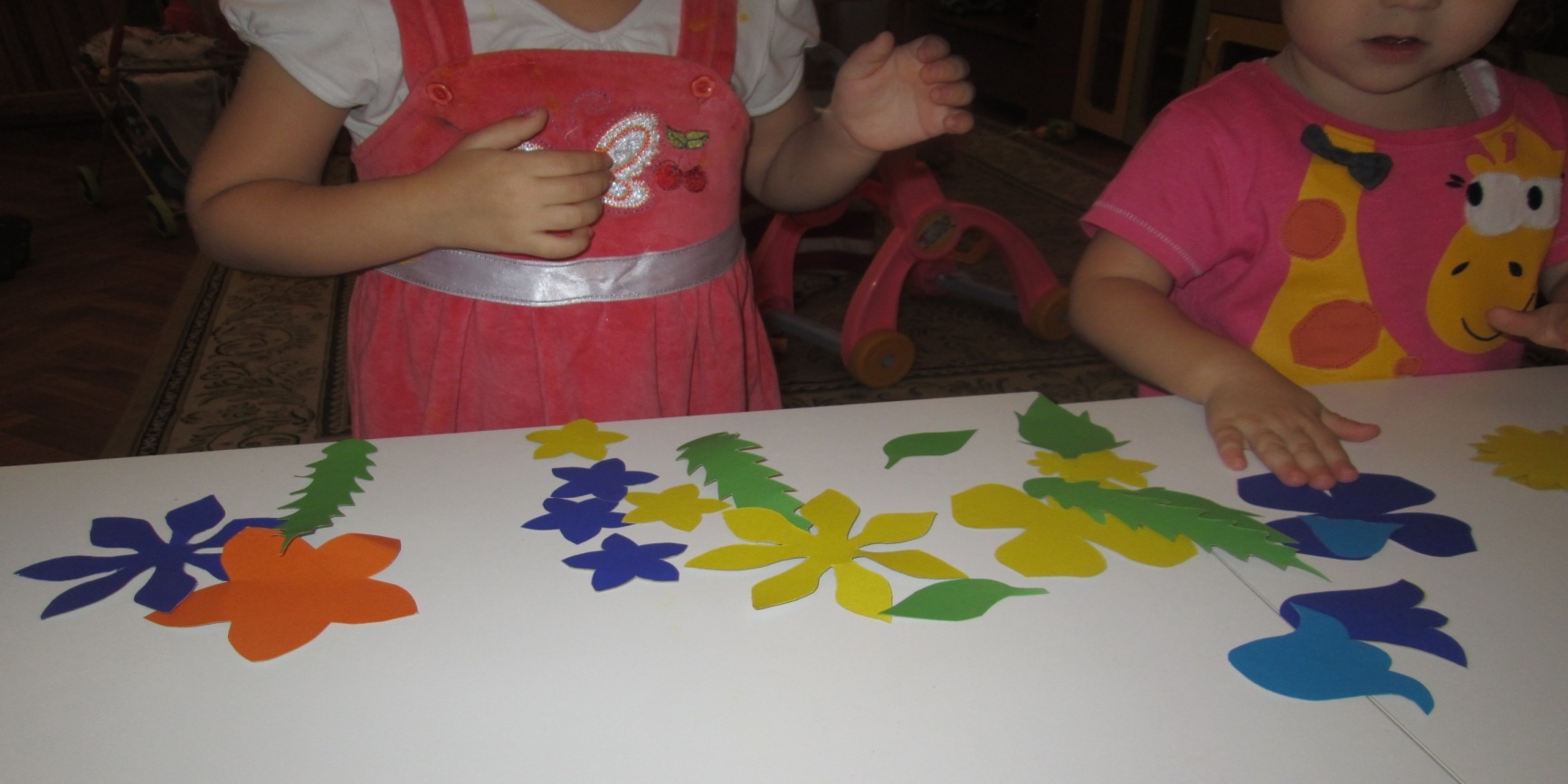 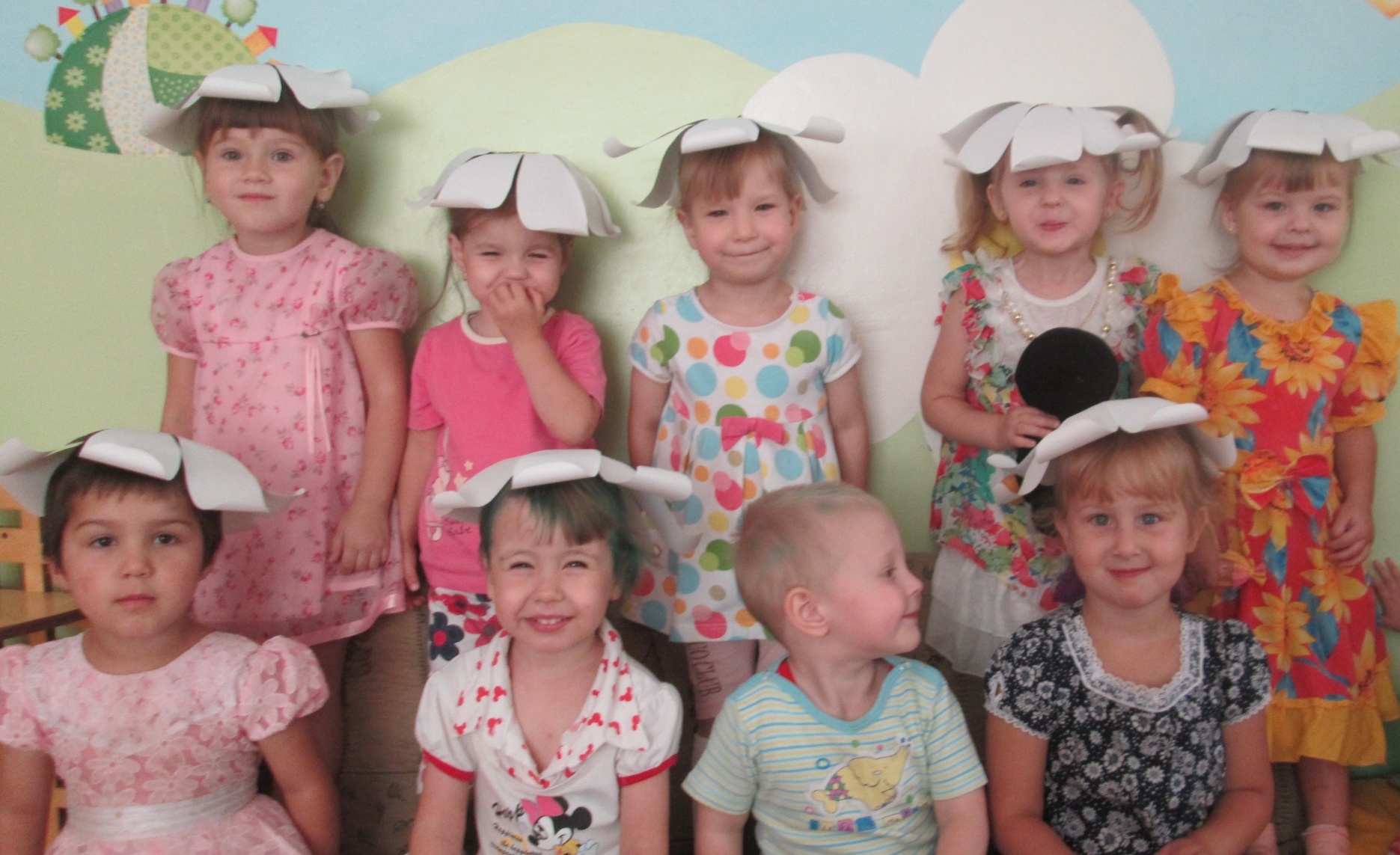 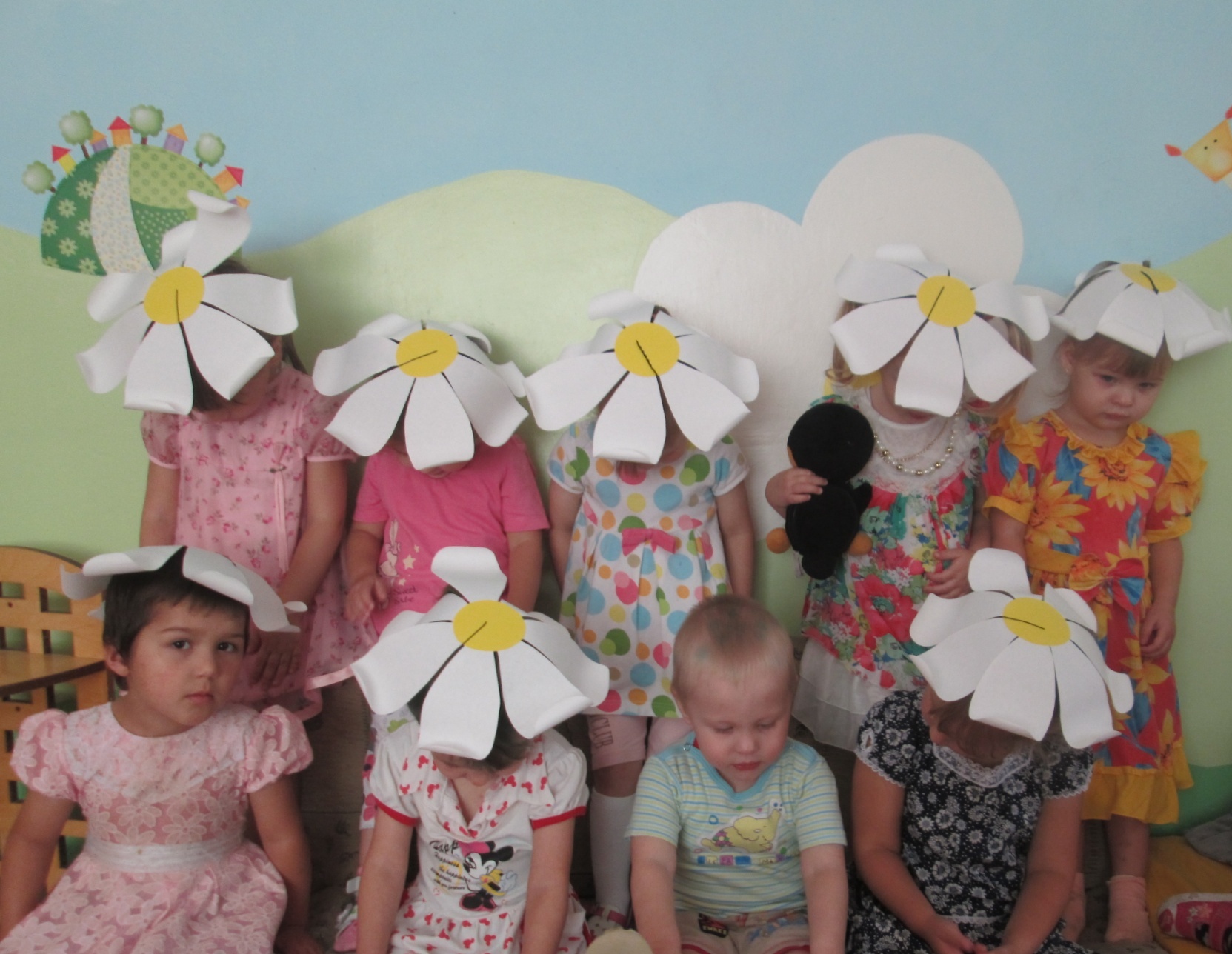 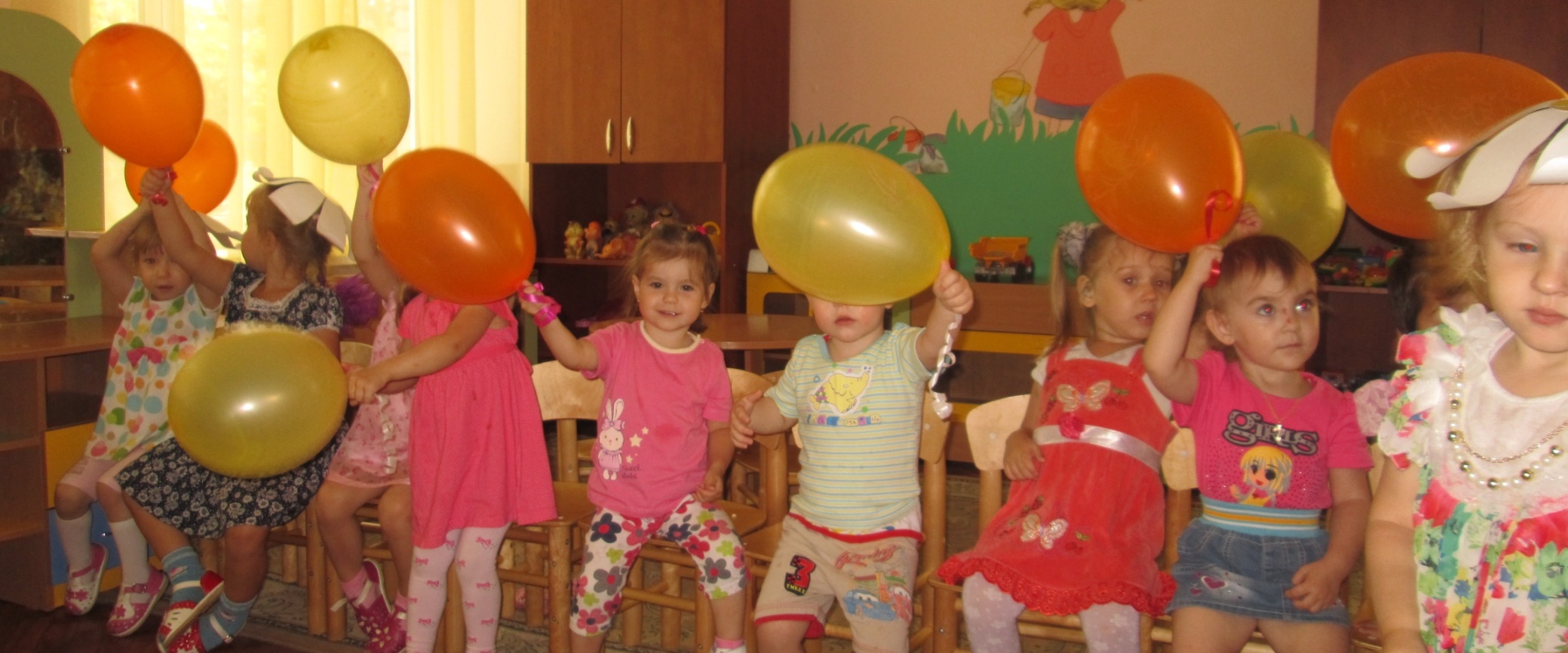 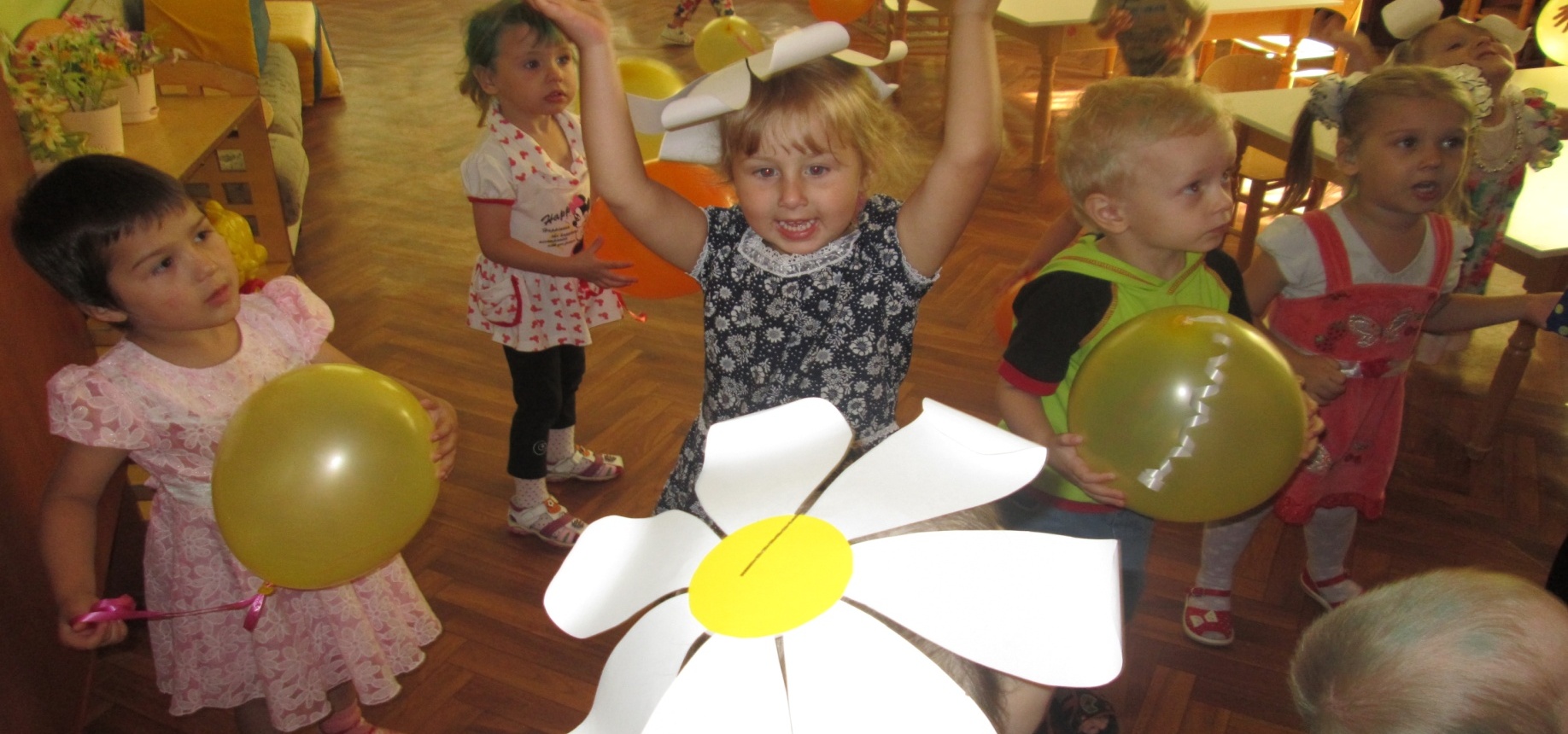 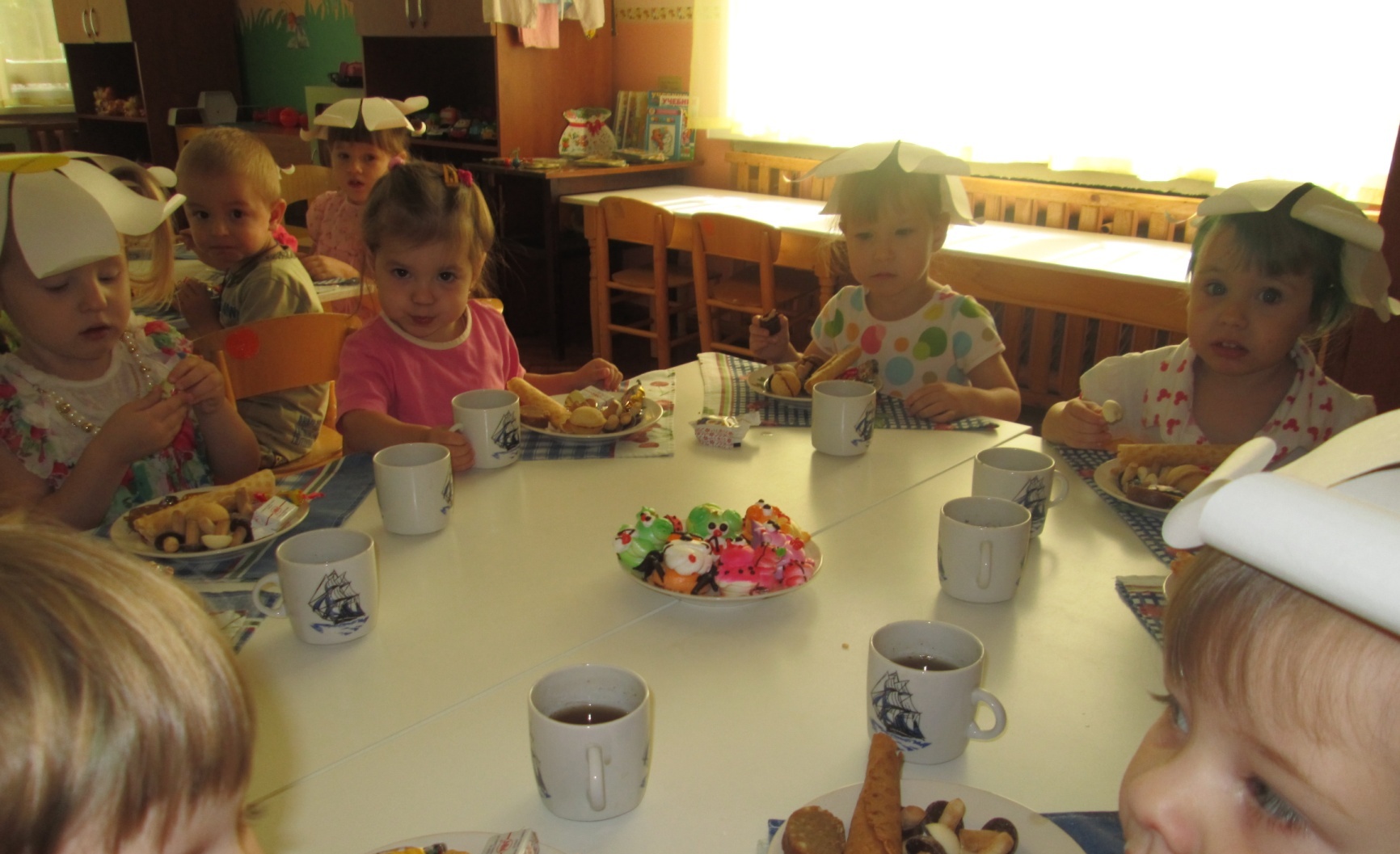 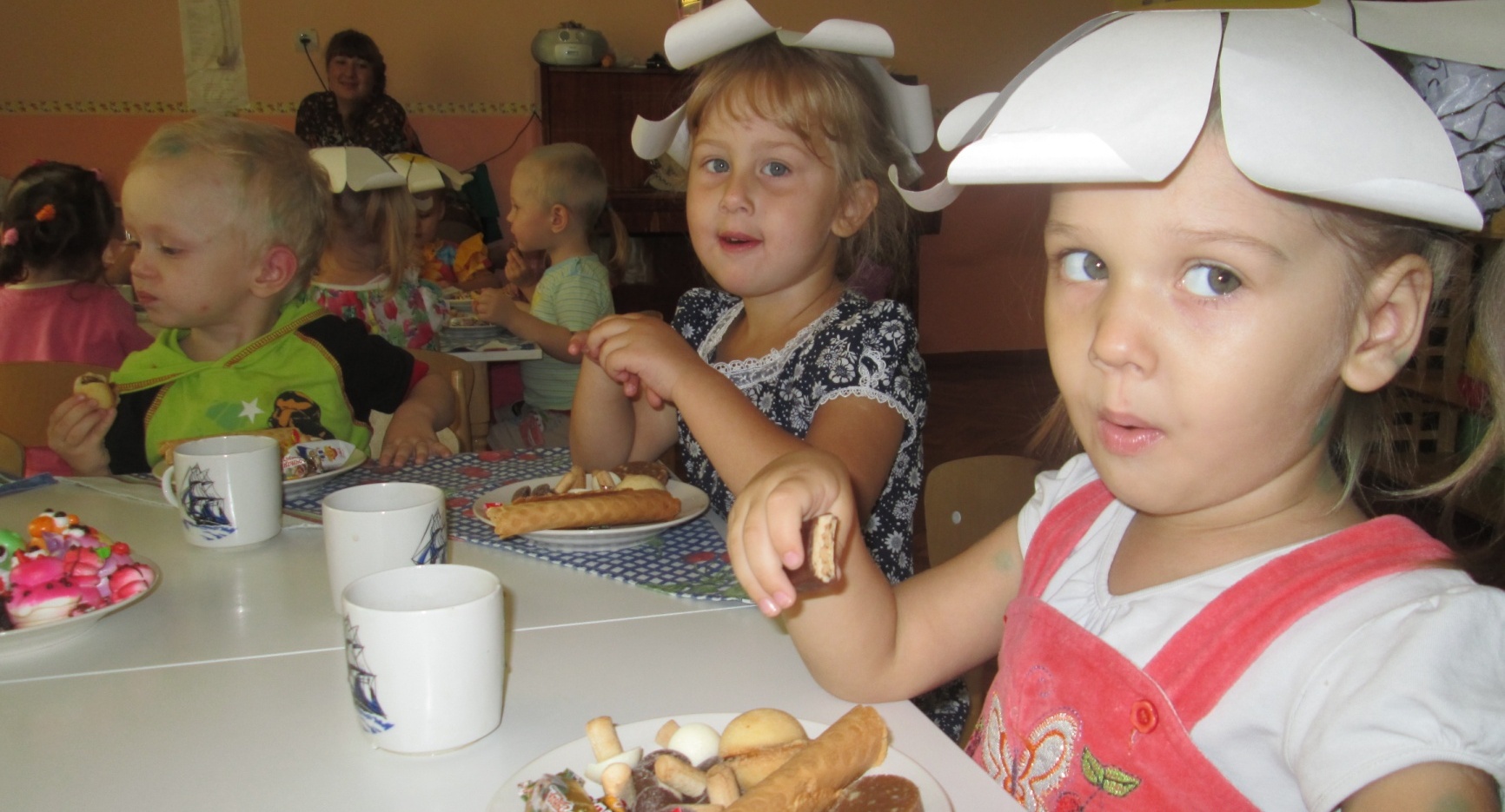 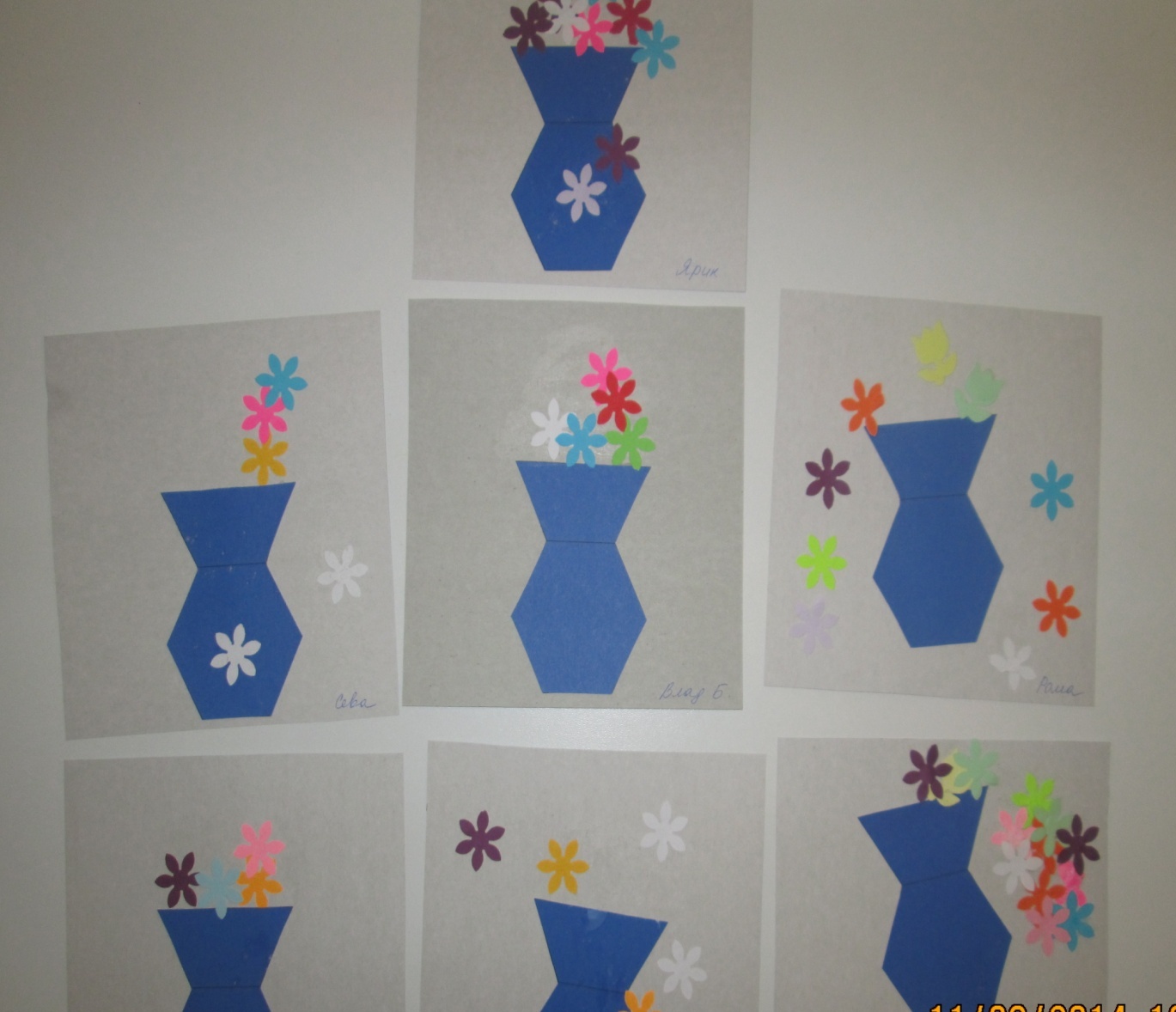 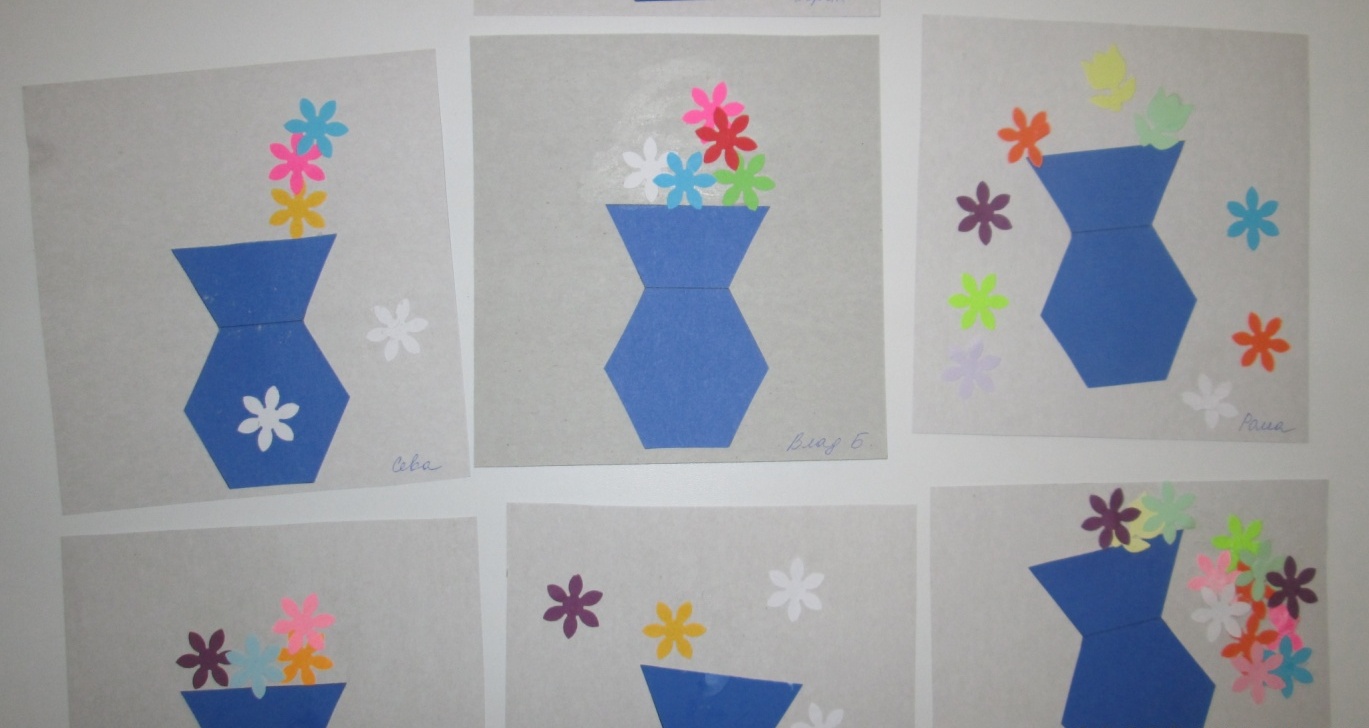 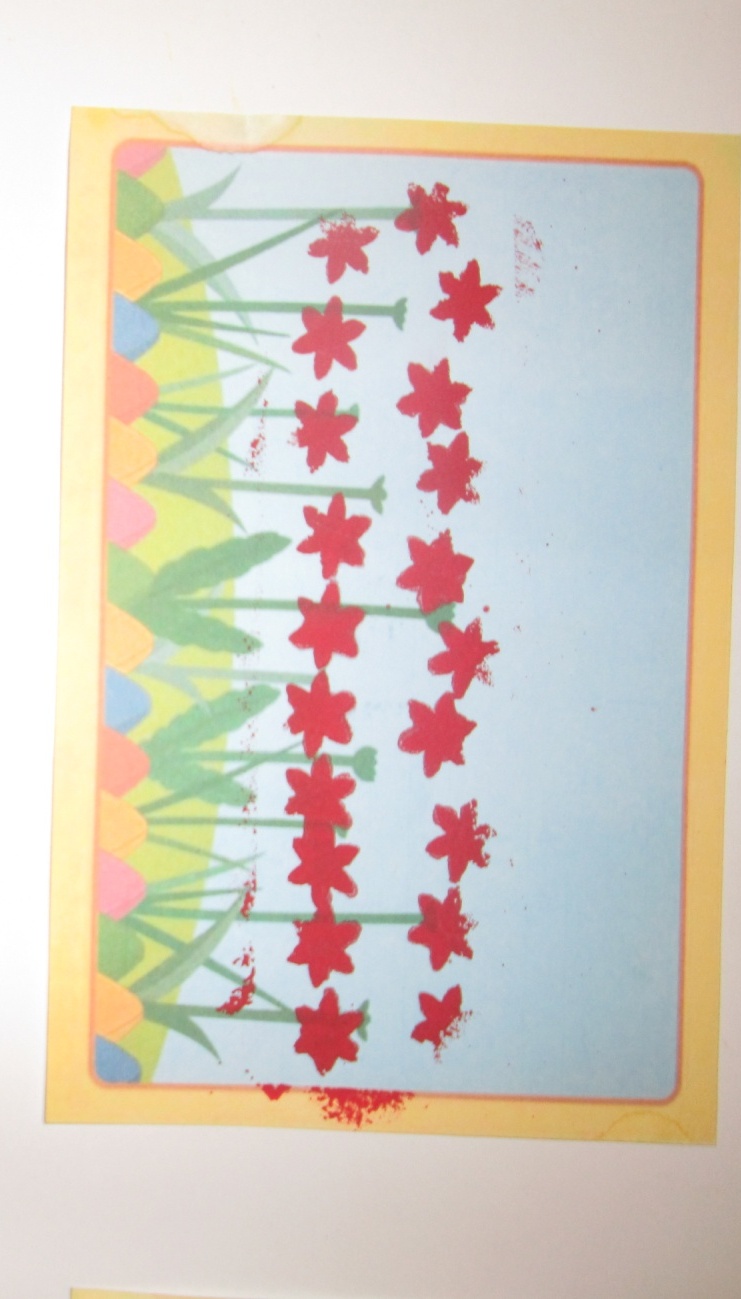 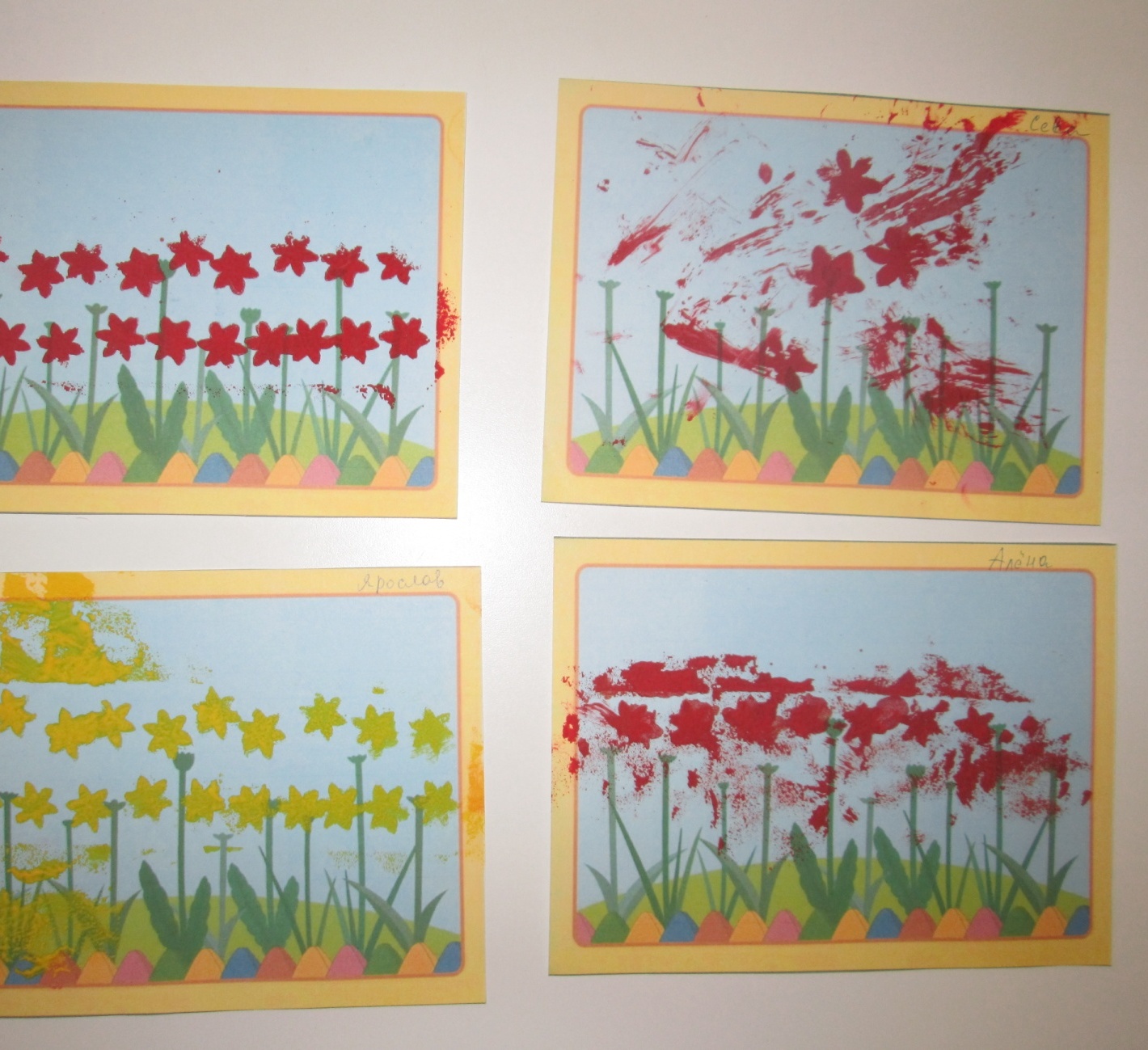 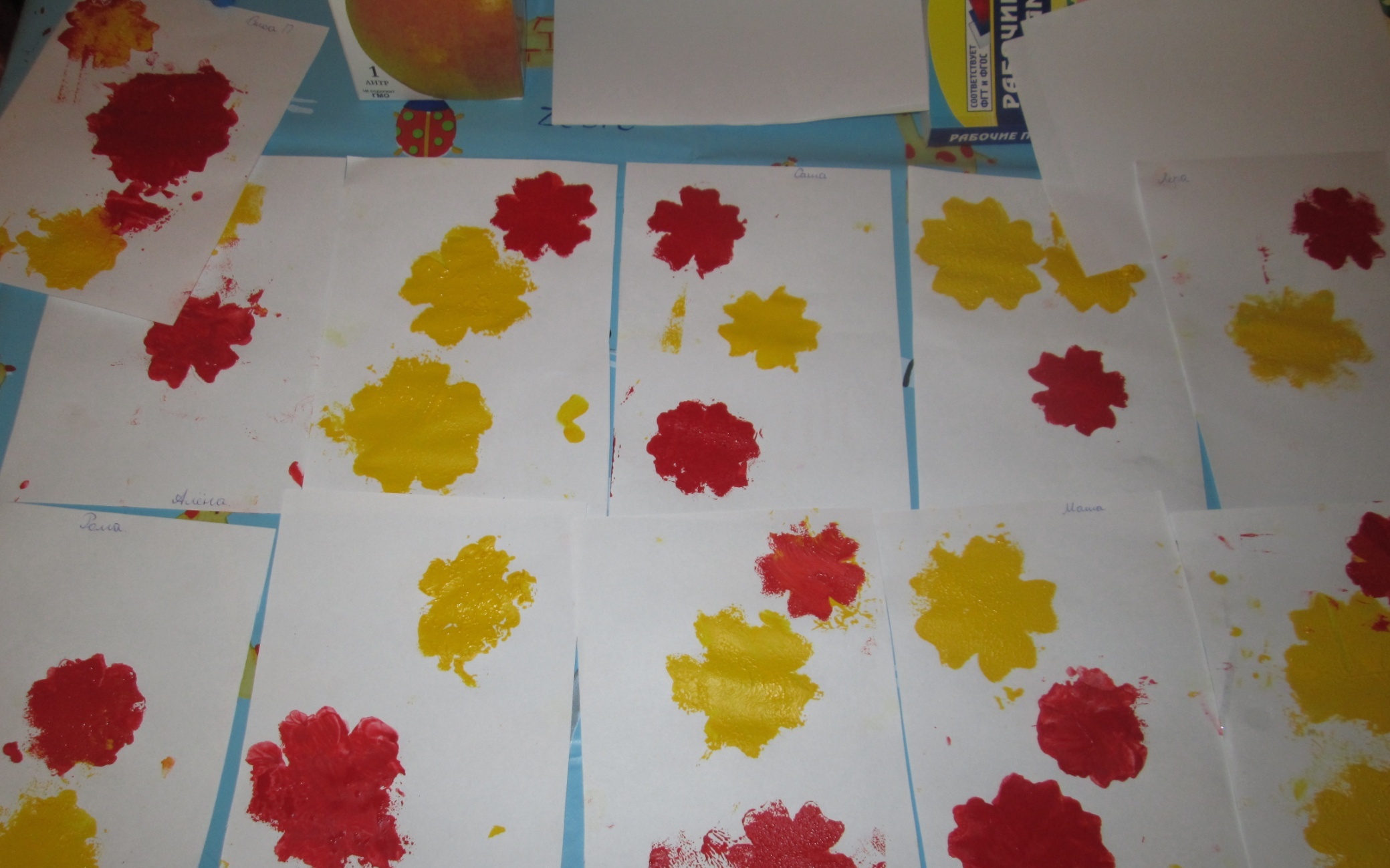 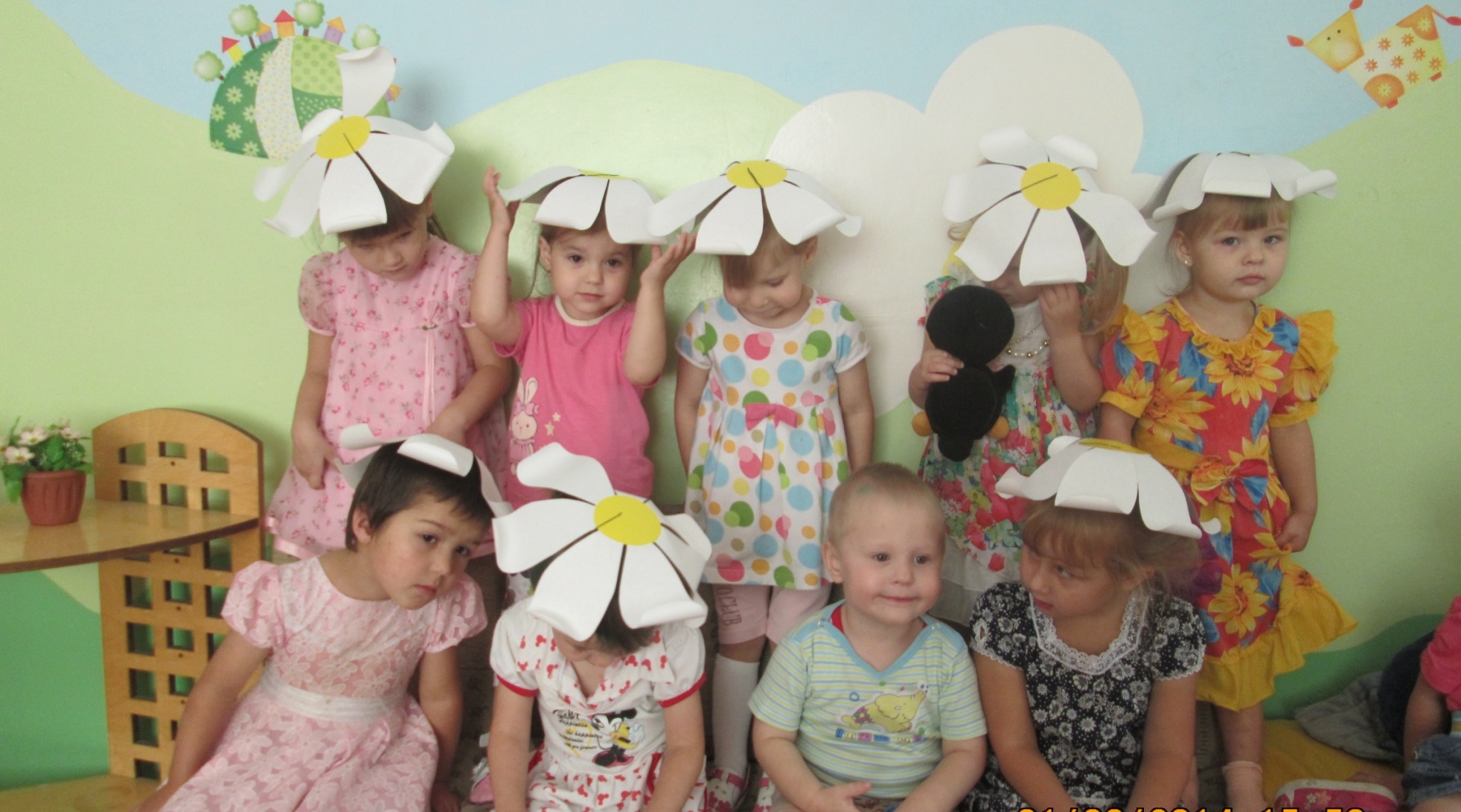 Спасибо за внимание!